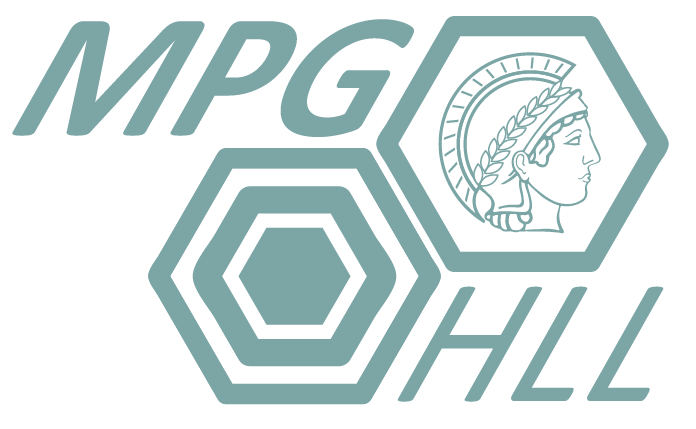 Measuring DCD characteristics at HLL
PXD meeting via SeeVogh
April 9 2014

Manfred Valentan, MPP
Measurement setup
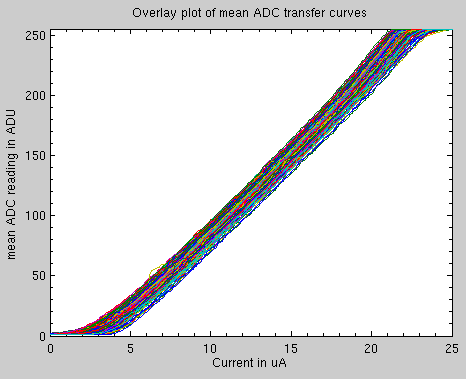 Keithley 2400 SMU
0 … 25 uA, 0.1 uA steps
5
10
DCD0, others off
2
5th Belle II PXD/SVD workshop, 24 January 2014, DESY
M. Valentan, MPI for Physics
Pedestals, Noise
3
5th Belle II PXD/SVD workshop, 24 January 2014, DESY
M. Valentan, MPI for Physics
Detailed analysis: Finding the linear region
1) Smoothen the curve: each point is     the average of 10 adjacent points
2) Linear fit to upper part of the curve,     repeat as function of upper limit.
     Calculate sum of square deviation     (χ2), divide by number of degrees      of freedom (= #points – 2 fit param).
3) Same for lower part of the curve
4) Calculate gradient, arbitrarily define     linear region as “gradient < 0.3”
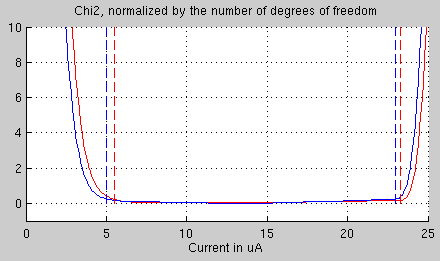 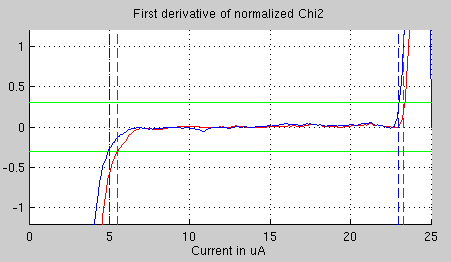 4
5th Belle II PXD/SVD workshop, 24 January 2014, DESY
M. Valentan, MPI for Physics
Detailed analysis: Observables calculated for every channel
From transfer curve:
1) Gain: Fit to linear range, find inclination
k = gain
2) Linear region in ADUs
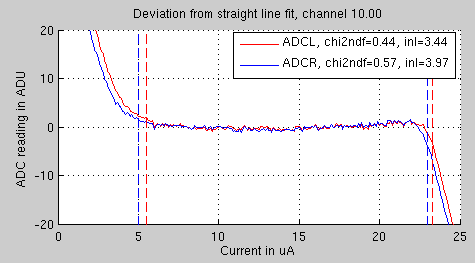 From deviation from fit line:
3) Integral nonlinearity: maximum deviation      from fit line (within the linear region)
4) Sum of square deviation from fitline,      normalized by the number of degrees     of freedom (within the linear region)
5
5th Belle II PXD/SVD workshop, 24 January 2014, DESY
M. Valentan, MPI for Physics
Results: Gain
periodic structure w.r.t. half columns
6
5th Belle II PXD/SVD workshop, 24 January 2014, DESY
M. Valentan, MPI for Physics
Results: INL, Chi2
7
5th Belle II PXD/SVD workshop, 24 January 2014, DESY
M. Valentan, MPI for Physics
Results: Dynamic range
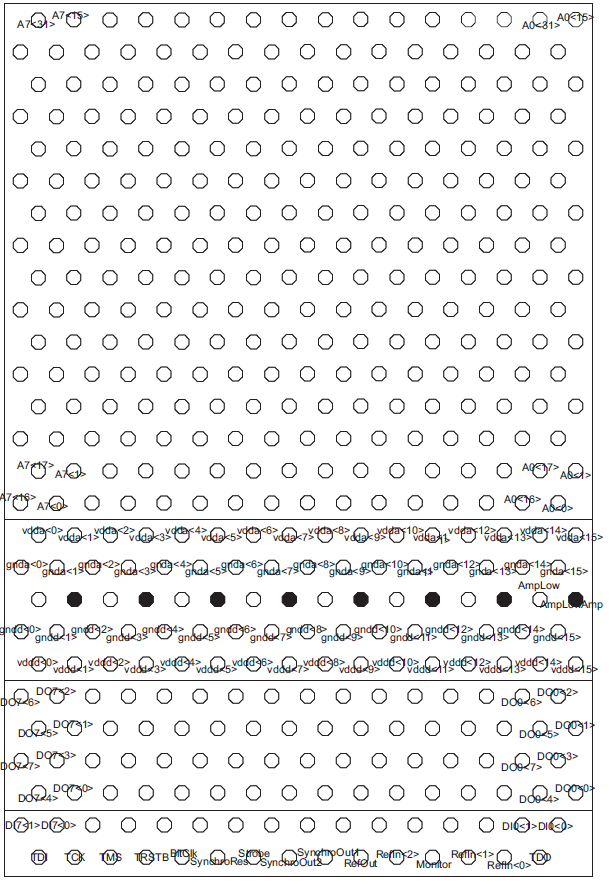 Channel 203
Channel 5
8
5th Belle II PXD/SVD workshop, 24 January 2014, DESY
M. Valentan, MPI for Physics
Details of “nonlinear” channel 5
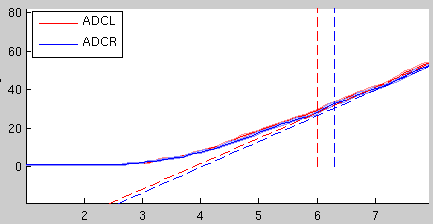 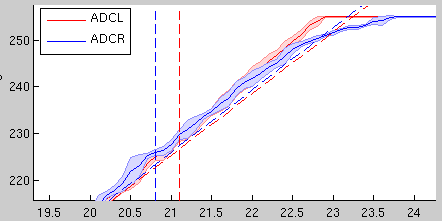 up to 5 ADU
(~2%)
Small deviation from
fit line, has this been 
observed before?
Asymptotic behaviour,
known effect
Pronounced effect in
gradient of norm. Chi2!

8σ Deviation, 5 ADU
2% of dynamic range
9
5th Belle II PXD/SVD workshop, 24 January 2014, DESY
M. Valentan, MPI for Physics
Details of “maximal nonlinear” channel 203
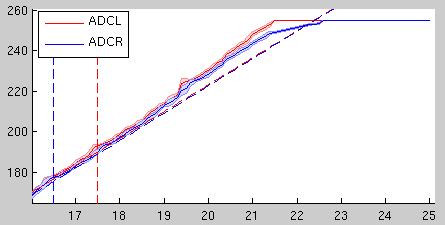 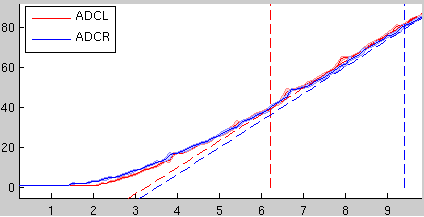 More than 10 ADU deviation
Very unsteady behaviour,investigating…
10
5th Belle II PXD/SVD workshop, 24 January 2014, DESY
M. Valentan, MPI for Physics
Summary
Measurement setup at HLL operational
Keithley 2400 SMU, fully populated EMCM, DHH, EPICS

Found ~5 ADU nonlinearity above ~200 ADU
only influences the position measurement for multiple-pixel clusters
charge sharing -> these clusters are unlikely to have high ADU readings

Tried to increase measurement speed
1 DCD, 25 nA steps -> 16 hours
missing some measurement points
most likely timing issue, investigating…
11
5th Belle II PXD/SVD workshop, 24 January 2014, DESY
M. Valentan, MPI for Physics
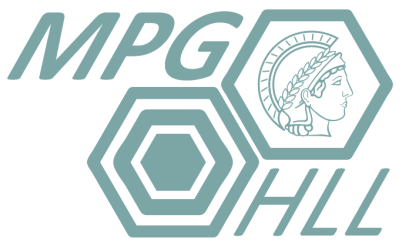 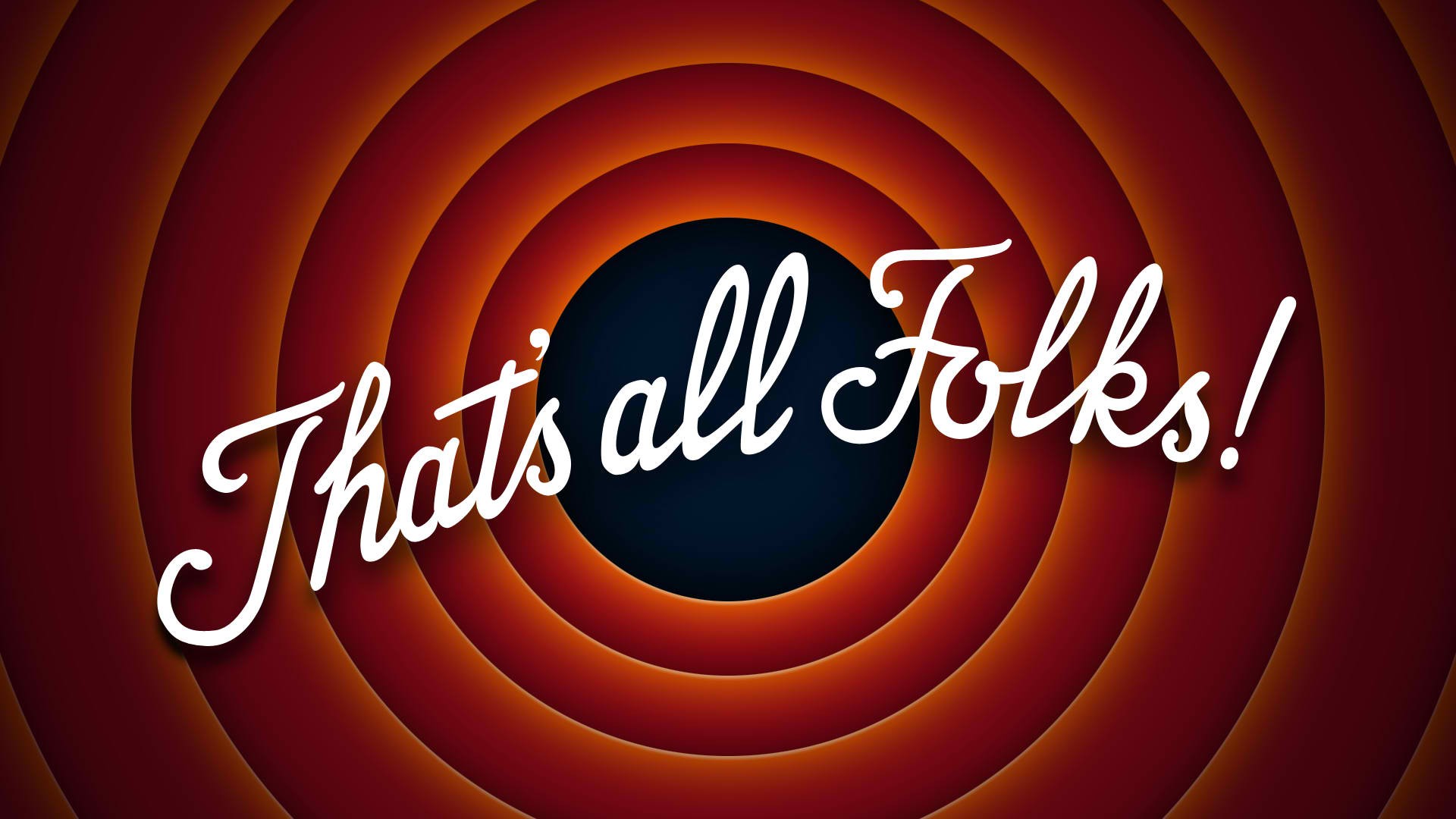 12
5th Belle II PXD/SVD workshop, 24 January 2014, DESY
M. Valentan, MPI for Physics